Figure 5.  Left panel: group time-course of the BOLD signal in the right anterior fusiform during the cue period ...
Cereb Cortex, Volume 12, Issue 6, June 2002, Pages 590–600, https://doi.org/10.1093/cercor/12.6.590
The content of this slide may be subject to copyright: please see the slide notes for details.
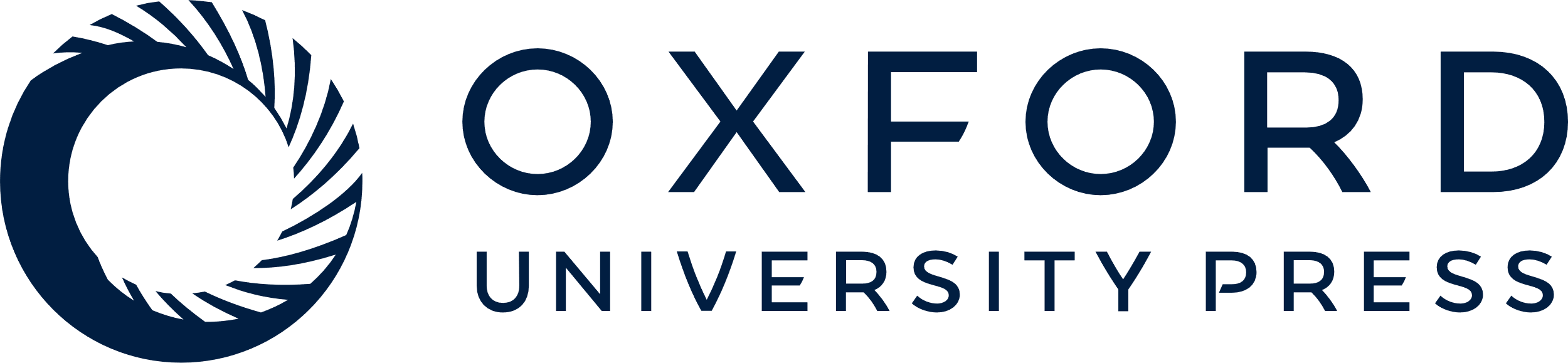 [Speaker Notes: Figure 5.  Left panel: group time-course of the BOLD signal in the right anterior fusiform during the cue period (within-trial model) of experiments 1 and 2. No reactivation is evident. Middle panel: group time-course of the BOLD signal in left central sulcus during the cue period (within-trial model) of experiments 1 and 2. No delayed activation is evident. Right panel: group time-course of the BOLD signal in left central sulcus during the four-frame cue and cue + test trials (between-trial model) of experiment 1. This region was strongly active during the test period, but no delayed activation was evident.


Unless provided in the caption above, the following copyright applies to the content of this slide: © Oxford University Press]